Elvitegravir-Cobicistat-Tenofovir alafenamide-Emtricitabine (Genvoya)
Prepared by:
David H. Spach, MDBrian R. Wood, MD
Last Updated: December 16, 2022
Elvitegravir-Cobicistat-Tenofovir Alafenamide-Emtricitabine
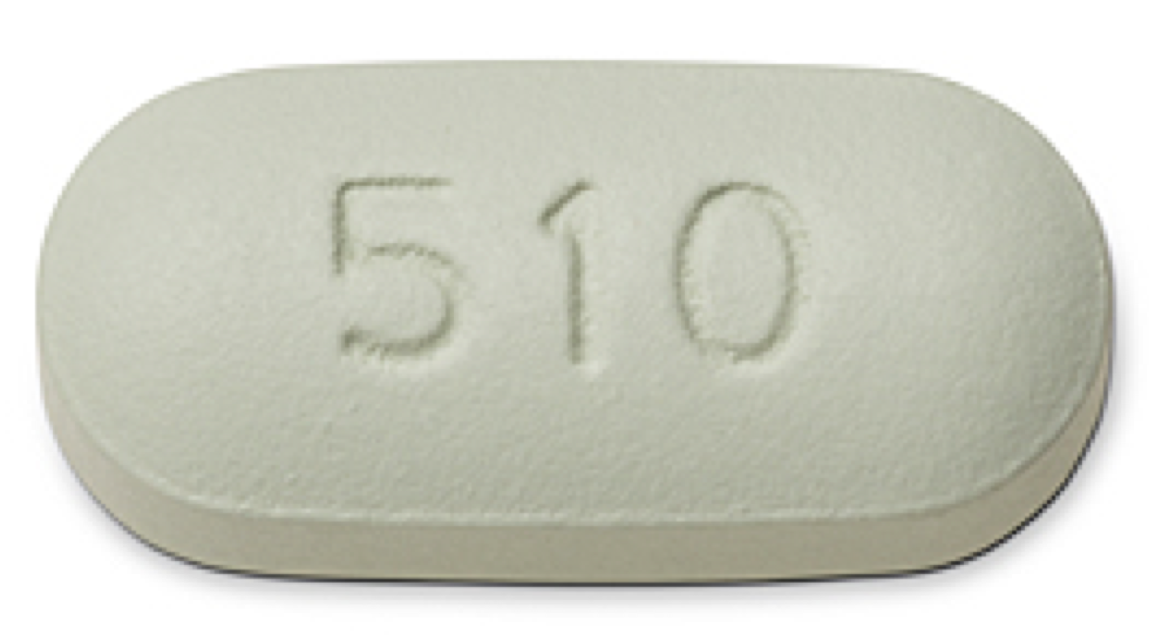 Elvitegravir-Cobicistat-Tenofovir alafenamide-Emtricitabine
150 mg
150 mg
10 mg
200 mg
INSTI
Booster
NRTI
NRTI
Dose: 1 tablet once daily with food
Elvitegravir-Cobicistat-Tenofovir alafenamide-Emtricitabine
Genvoya Components
Elvitegravir 150 mg
Cobicistat 150 mg
Tenofovir alafenamide 10 mg
Emtricitabine 200 mg                                                                  
Dosing: 1 pill daily with food 
With Renal Impairment: Do not initiate if CrCl <30 mL/min
Pregnancy: insufficient data
Common Adverse Events (≥5%): Nausea (10%), diarrhea (7%), headache (6%), and fatigue (5%)
Source: Elvitegravir-cobicistat-tenofovir alafenamide-emtricitabine. Prescribing Information.
Elvitegravir-Cobicistat-Tenofovir alafenamide-EmtricitabineSummary of Key Phase 3 Studies
Trials in Treatment-Naïve Adults
Study 104 and Study111: EVG-COBI-TAF-FTC vs. EVG-COBI-TDF-FTC
Switch Trials in Special Populations
 STUDY 112: EVG-COBI-TAF-FTC in Renal Impairment
 STUDY 1249: EVG-COBI-TAF-FTC in Hepatitis B Coinfection
Switch/Simplification Studies
 STUDY 109: Switch from TDF-Based Regimens to TAF-Based Regimen
 STUDY 119: Simplification to EVG-COBI-TAF-FTC Plus DRV
Abbreviations: EVG-COBI-TAF-FTC = elvitegravir-cobicistat-tenofovir alafenamide-emtricitabine; EVG-COBI-TDF-FTC = elvitegravir-cobicistat-tenofovir DF-emtricitabine; TDF = tenofovir DF; TAF = tenofovir alafenamide; DRV = darunavir
Elvitegravir-Cobicistat-Tenofovir Alafenamide-EmtricitabineTrials in Treatment-Naïve Adults
EVG-COBI-TAF-FTC versus EVG-COBI-TDF-FTC Study 104 and Study 111
EVG-COBI-TAF-FTC versus EVG-COBI-TDF-FTC Study 104/111: Design
Background: Randomized, double-blind, phase 3 trial comparing elvitegravir-cobicistat-tenofovir alafenamide-emtricitabine with elvitegravir-cobicistat-tenofovir DF-emtricitabine
Inclusion Criteria (n = 1,733)
Antiretroviral-naïve patients
Age >18
HIV RNA ≥1000 copies/mL
Any CD4 count allowed 
No AIDS conditions in prior 30 days
Treatment Arms
Elvitegravir-Cobicistat-TAF-FTC
Elvitegravir-Cobicistat-TDF-FTC
EVG-COBI-TAF-FTC(Genvoya) (n = 866)
EVG-COBI-TDF-FTC(Stribild)
(n = 867)
Source: Sax PE, et al. Lancet. 2015;385:2606-15.
EVG-COBI-TAF-FTC versus EVG-COBI-TDF-FTC Study 104/111: Result
Week 48 Virologic Response (Intent-to-Treat Analysis)
800/866
784/867
629/670
610/672
171/196
174/195
Source: Sax PE, et al. Lancet. 2015;385:2606-15.
EVG-COBI-TAF-FTC versus EVG-COBI-TDF-FTC Study 104/111: Adverse Effects
Week 48: Change in Serum Creatinine from Baseline
Source: Sax PE, et al. Lancet. 2015;385:2606-15.
EVG-COBI-TAF-FTC versus EVG-COBI-TDF-FTC Study 104/111: Adverse Effects
Week 48: Changes in Quantitative Proteinuria from Baseline
Source: Sax PE, et al. Lancet. 2015;385:2606-15.
EVG-COBI-TAF-FTC versus EVG-COBI-TDF-FTC Study 104/111: Adverse Effects
Week 48: Changes in Spine and Hip Bone Mineral Density (BMD)
Source: Sax PE, et al. Lancet. 2015;385:2606-15.
EVG-COBI-TAF-FTC versus EVG-COBI-TDF-FTC Study 104/111: Adverse Effects
Week 48: Changes in Lipid Parameters
Source: Sax PE, et al. Lancet. 2015;385:2606-15.
EVG-COBI-TAF-FTC versus EVG-COBI-TDF-FTC Study 104/111: Conclusions
Interpretation: “Through 48 weeks, more than 90% of patients given E/C/F/tenofovir alafenamide or E/C/F/tenofovir disoproxil fumarate had virological success. Renal and bone effects were significantly reduced in patients given E/C/F/tenofovir alafenamide. Although these studies do not have the power to assess clinical safety events such as renal failure and fractures, our data suggest that E/C/F/tenofovir alafenamide will have a favourable long-term renal and bone safety profile.”
Source: Sax PE, et al. Lancet. 2015;385:2606-15.
Elvitegravir-Cobicistat-Tenofovir Alafenamide-EmtricitabineSwitch Studies in Special Populations
Elvitegravir-Cobicistat-TAF-FTC in Renal ImpairmentStudy 112
Elvitegravir-Cobicistat-TAF-FTC in Renal ImpairmentStudy 112: Design
Background: Open-label, single-arm, phase 3 trial evaluating switching to once-daily elvitegravir-cobicistat-tenofovir alafenamide-emtricitabine from baseline ART*
Inclusion Criteria (n = 242)
HIV RNA < 50 copies/mL for ≥6 months
eGFR stable at 30-69 mL/min ≥3 months
CD4 ≥50 cells/mm3
No new AIDS conditions in past 30 days
No resistance to EVG, FTC, or TDF
Treatment Arms
Switch to EVG-COBI-TAF-FTC
0
48
24
Study Week:
EVG-COBI-TAF-FTC
(n = 242)
Baseline ART*
(n = 242)
*Baseline ART  NRTIs: Tenofovir DF 65%, Abacavir 22%, Other NRTI 7%, No NRTI 5%  Third Agent: PI 44%, NNRTI 42%, INSTI 24%, CCR5 Antagonist 3%
Source: Pozniak A, et al. J Acquir Immune Defic Syndr. 2016;71:530-7.
Elvitegravir-Cobicistat-TAF-FTC in Renal ImpairmentStudy 112: Result
Week 48 Virologic Response
222/242
17/242
Source: Pozniak A, et al. J Acquir Immune Defic Syndr. 2016;71:530-7.
Elvitegravir-Cobicistat-TAF-FTC in Renal ImpairmentStudy 112: Subgroup Analysis Result
Change in Estimated GFR* from Baseline to Weeks 24 and 48
*GFR estimated by Cockcroft Gault
Source: Pozniak A, et al. J Acquir Immune Defic Syndr. 2016;71:530-7.
Elvitegravir-Cobicistat-TAF-FTC in Renal ImpairmentStudy 112: Result
Week 48: Changes in General Proteinuria
Source: Pozniak A, et al. J Acquir Immune Defic Syndr. 2016;71:530-7.
Elvitegravir-Cobicistat-TAF-FTC in Renal ImpairmentStudy 112: Result
Week 48: Changes in Tubular Proteinuria
Source: Pozniak A, et al. J Acquir Immune Defic Syndr. 2016;71:530-7.
Elvitegravir-Cobicistat-TAF-FTC in Renal ImpairmentStudy 112: Result
Week 48: Changes in Bone Mineral Density (BMD)
Source: Pozniak A, et al. J Acquir Immune Defic Syndr. 2016;71:530-7.
Elvitegravir-Cobicistat-TAF-FTC in Renal ImpairmentStudy 112: Result
Week 48: Changes in Spine and Hip Bone Mineral Density (BMD)
≥ 3% gain
Gain or loss <3%
Loss ≥3%
Source: Pozniak A, et al. J Acquir Immune Defic Syndr. 2016;71:530-7.
Elvitegravir-Cobicistat-TAF-FTC in Renal ImpairmentStudy 112: Conclusions
Interpretation: “Switch to E/C/F/TAF was associated with minimal change in GFR. Proteinuria, albuminuria and bone mineral density significantly improved. These data support the efficacy and safety of once daily E/C/F/TAF in HIV+ patients with mild or moderate renal impairment without dose adjustment.”
Source: Gallant J, et al. J Acquir Immune Defic Syndr. 2016;73:294-8.
Elvitegravir-Cobicistat-TAF-FTC in Hepatitis B Coinfection Study 1249
Elvitegravir-Cobicistat-TAF-FTC in HIV/HBV Coinfection Study 1249: Design
Background: Open-label, single-arm, phase 3b trial evaluating switching to once-daily elvitegravir-cobicistat-tenofovir alafenamide-emtricitabine in adults with HIV and HBV
Inclusion Criteria (n = 72)
Adults with HIV and chronic HBV
HIV RNA <50 copies/mL for ≥6 months
Stable ART regimen for ≥4 months
CD4 ≥200 cells/mm3
CrCl  ≥50 mL/min, ALT ≤10x ULN
No cirrhosis, HCC, HCV, hepatitis D
Treatment Arms
Switch to EVG-COBI-TAF-FTC
Study Week:
0
24
48
Baseline ART
(n = 72)
EVG-COBI-TAF-FTC (n = 72)
Source: Gallant J, et al. J Acquir Immune Defic Syndr. 2016;73:294-8.
Elvitegravir-Cobicistat-TAF-FTC in HIV/HBV CoinfectionStudy 1249: Result
HIV Efficacy at Weeks 24 and 48
Source: Gallant J, et al. J Acquir Immune Defic Syndr. 2016;73:294-8.
Elvitegravir-Cobicistat-TAF-FTC in HIV/HBV Coinfection Study 1249: Result
HBV Efficacy at Weeks 24 and 48, Missing = Failure
Source: Gallant J, et al. J Acquir Immune Defic Syndr. 2016;73:294-8.
Elvitegravir-Cobicistat-TAF-FTC in HIV/HBV Coinfection Study 1249: Subgroup Analysis Result
ALT Measurement at Weeks 24 and 48
4/10
54/62
5/10
57/62
Source: Gallant J, et al. J Acquir Immune Defic Syndr. 2016;73:294-8.
Elvitegravir-Cobicistat-TAF-FTC in HIV/HBV CoinfectionStudy 1249: Result
Changes in General Proteinuria at Weeks 24 and 48 from Baseline
Source: Gallant J, et al. J Acquir Immune Defic Syndr. 2016;73:294-8.
Elvitegravir-Cobicistat-TAF-FTC in HIV/HBV Coinfection Study 1249: Result
Changes in Tubular Proteinuria at Weeks 24 and 48 from Baseline
RBP:Cr = retinol binding protein:creatinine ratio; β2M:Cr = beta-2 microalbumin:creatinine ratio
Source: Gallant J, et al. J Acquir Immune Defic Syndr. 2016;73:294-8.
Elvitegravir-Cobicistat-TAF-FTC in HIV/HBV CoinfectionStudy 1249: Conclusions
Interpretation: “In this first study in HIV/HBV-coinfected participants with suppressed HIV infection, E/C/F/TAF was effective against HIV and HBV, well tolerated, and demonstrated improvements in renal and bone safety consistent with the clinical profile of TAF. These data support the use of E/C/F/TAF in treating HIV/HBV coinfections.”
Source: Gallant J, et al. J Acquir Immune Defic Syndr. 2016;73:294-8.
Switch from TDF-based ART to Elvitegravir-Cobicistat-TAF-FTCStudy 109
Switch to Elvitegravir-Cobicistat-TAF-FTCStudy 109: Design
Background: Open-label, randomized, phase 3 trial comparing switch to EVG-COBI-TAF-FTC versus continuation of baseline regimen of TDF-based ART
Inclusion Criteria (n = 1443)
HIV RNA < 50 copies/mL on ART for ≥96 weeks
CrCl >50 mL/min
1 of 4 baseline TDF-containing ART regimens:
EVG-COBI-TDF-FTC (n=459)
EFV-TDF-FTC (n=376)
ATV + RTV + TDF-FTC (n=385)
ATV-COBI + TDF-FTC (n=216)
Treatment Arms
EVG-COBI-TAF-FTC (Switch group)
Remain on TDF-based ART (No switch group)
Switch GroupEVG-COBI-TAF-FTC(n=959)
2x
No Switch Group TDF-based ART (n = 477)
1x
*NOTE: Between randomization and study onset, 4 participants withdrew consent, 2 withdrew by investigator discretion, and 1 was lost to follow-up.
Source: Mills A, et al. Lancet Infect Dis. 2016;16:43-52.
Switch to Elvitegravir-Cobicistat-TAF-FTCStudy 109: Subgroup Analysis Result
Week 48 Virologic Response, by Baseline Regimen
932/959
444/477
241/251
112/125
390/402
183/199
301/306
149/153
Source: Mills A, et al. Lancet Infect Dis. 2016;16:43-52.
Switch to Elvitegravir-Cobicistat-TAF-FTCStudy 109: Result
Week 48: Changes in Bone Mineral Density (BMD)
Source: Mills A, et al. Lancet Infect Dis. 2016;16:43-52.
Switch to Elvitegravir-Cobicistat-TAF-FTCStudy 109: Result
Week 48: Changes in Quantitative Proteinuria from Baseline
Source: Mills A, et al. Lancet Infect Dis. 2016;16:43-52.
Switch to Elvitegravir-Cobicistat-TAF-FTCStudy 109: Result
Week 48: Change in Plasma Lipids from Baseline
Source: Mills A, et al. Lancet Infect Dis. 2016;16:43-52.
Switch to Elvitegravir-Cobicistat-TAF-FTCStudy 109: Conclusions
Interpretation: “Switching to a tenofovir alafenamide-containing regimen from one containing tenofovir disoproxil fumarate was non-inferior for maintenance of viral suppression and led to improved bone mineral density and renal function. Longer term follow-up is needed to better understand the clinical impact of these changes.”
Source: Mills A, et al. Lancet Infect Dis. 2016;16:43-52.
Simplification to EVG-COBI-TAF-FTC plus DarunavirStudy 119
Simplification to EVG-COBI-TAF-FTC plus DRVStudy 119: Design
Background: Open-label, randomized, phase 3 trial comparing simplification to EVG-COBI-TAF-FTC plus darunavir versus continuation of baseline salvage ART regimen containing darunavir 
Inclusion Criteria (n = 135)
HIV RNA <50 copies/mL on DRV-containing regimen
On regimen for ≥4 months
At least 2 prior regimen failures and ≥2-class DRMs
No DRV RAMs, no INSTI resistance, ≤3 TAMs, no Q151M or T69 insertion
Treatment Arms
EVG-COBI-TAF-FTC + DRV (Switch group)
Remain on baseline ART (No switch group)
Switch Group
EVG-COBI-TAF-FTC + DRV
(n = 89)
2x
1x
No Switch Group Baseline ART 
(n = 46)
*Abbreviations: RAM = resistance associated mutation, INSTI = integrase strand transfer inhibitor, TAM’s = thymidine analogue mutations
Source: Huhn GD, et al. J Acquir Immune Defic Syndr. 2017;74:193-200.
Simplification to EVG-COBI-TAF-FTC plus DRVStudy 119: Design
Source: Huhn GD, et al. J Acquir Immune Defic Syndr. 2017;74:193-200.
Simplification to EVG-COBI-TAF-FTC plus DRVStudy 119: Results
Week 24 and 48: Virologic Response (Full analysis set)
86/89
42/46
84/89
35/46
Source: Huhn GD, et al. J Acquir Immune Defic Syndr. 2017;74:193-200.
Simplification to EVG-COBI-TAF-FTC plus DRVStudy 119: Results
Week 24 and 48: Medication Adherence
80/89
34/46
77/89
27/46
Source: Huhn GD, et al. J Acquir Immune Defic Syndr. 2017;74:193-200.
Simplification to EVG-COBI-TAF-FTC plus DRVStudy 119: Result
Week 48: Urine Protein-to-Creatinine Ratios from Baseline
Abbreviations: RBP:Cr = retinol binding protein:creatinine ratio; β2M:Cr = beta-2 microalbumin:creatinine ratio
Source: Huhn GD, et al. J Acquir Immune Defic Syndr. 2017;74:193-200.
Simplification to EVG-COBI-TAF-FTC plus DRVStudy 119: Conclusions
Conclusions: “This study demonstrated that regimen simplification from a 5-tablet regimen to the 2-tablet, once-daily combination of E/C/F/TAF plus DRV has durable maintenance of virologic suppression and improvements in specific markers of renal safety. Such a strategy may lead to greater adherence and improved quality of life.”
Source: Huhn GD, et al. J Acquir Immune Defic Syndr. 2017;74:193-200.